Presentation to the Parliamentary Standing Committee on Financeat Public Hearings
2017 Draft Rates and Monetary Amounts
 and Amendment of Revenue Laws Bill
 – on aspects other than the Health Promotion Levy


	Presented by: Erika de Villiers – SAIT Head of Tax Policy

	6 June 2017
Extension of Minister of Finance’s Powers to Make Regulations (1)
Amendment by addition of:
Section 107(1)(g) to the Income Tax Act
Section 74(1A) to the Value-Added Tax Act

The Minister may make regulations prescribing the information that must be contained in a report that the Commissioner must submit to the Minister, in the form and manner and at the time that the Minister may prescribe, advising the Minister of matters as the Minister may prescribe

Proposed amendment is a welcome development – could be used to harness greater transparency and accountability (in line with administrative justice principles)
Extension of Minister of Finance’s Powers to Make Regulations (2)
The real problem is that section 70(1) of the Tax Administration Act, which allows SARS to reveal certain information to National Treasury, is too narrow
 
Firstly, the term “may provide” gives SARS a discretion whether or not to provide the information

Secondly, the extent of the information that SARS may provide is limited to taxpayer or SARS information in respect of:
A taxpayer which is an institution referred to in section 3(1) of the Public Finance Management Act
An entity referred to in section 3 of the Local Government: Municipal Finance Management Act
To the extent necessary for Treasury to perform their functions and exercise their powers under these two Acts
A class of taxpayers to the extent necessary for the purposes of tax policy design or revenue estimation
Extension of Minister of Finance’s Powers to Make Regulations  (3)
Treasury cannot make policy unless they have the full facts

SARS administration can influence policy so Treasury needs to see how the laws are applied in practice

SARS used to be part of  Treasury so information used to be fully shared on a voluntary basis

This facilitated the proper functioning of the relevant departments
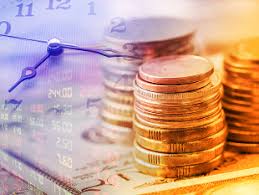 Extension of Minister of Finance’s Powers to Make Regulations  (4)
Other agencies such as the Reserve Bank must fully share information

The FIC and Reserve Bank also should be allowed a much freer flow of information between each other as enforcement agencies, especially in terms of offshore transactions (e.g. Panama papers)
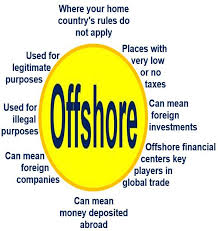 Dividends tax increase
Two considerations:

Rate increase from 15% to 20% 

Coming into effect of increase in rate
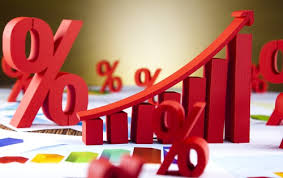 Dividends tax rate increase from 15% to 20%
Increased in line with increase of marginal individual tax rate from 41% to 45% to prevent tax arbitrage

Effective combined company tax and dividends tax rate increased from 38.8% to 42.4%

Small and medium business owners affected by the limited scope for tax arbitrage

Not only high income earners but all resident individuals who receive dividends, including pensioners and B-BBEE shareholders will also be affected

By contrast, many non-resident shareholders will benefit from a reduced dividends tax rate of 5% under a double tax agreement and will not be affected by the increase
Coming into effect of increase in dividends tax rate (1)
Increased rate of 20% applies to all dividends paid from 22 February (Budget Day) onwards

Dividends declared before the Budget but paid after the Budget also caught

Dividends declared before the Budget should not be caught as this undermines tax certainty

Deemed dividends such as interest forgone on loans will also be caught for the whole year unless pro-rata relief is given - this could not have been intended
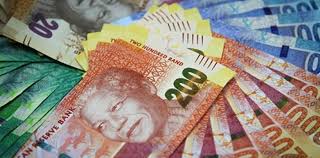 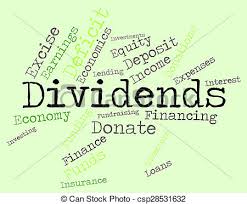 Coming into effect of increase in dividends tax rate (2)
Companies have to meet corporate governance requirements, including those set out in the Companies Act, before declaring a dividend

At this stage, the amounts required for a dividend, including tax set-asides are determined

Any excess tax distorts the outcome either for the shareholders (who will receive unexpectedly less) or for the company (if forced to pay an extra unintended amount)
 
The amendment has an unfair element of retrospectivity as a declaration triggers a commitment to pay the dividend
Coming into effect of increase in dividends tax rate (3)
When the dividends tax was introduced it applied in respect of any dividend declared and paid on or after 1 April 2012 

Similarly, all Secondary Tax on Companies rate changes applied to dividends declared on or after the date of the announcement

In all these instances, any dividends declared prior to the date that the amendment of the rate was announced, remained subject to the old rate
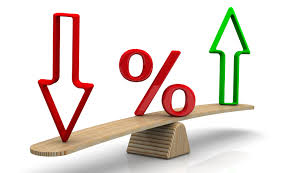 Coming into effect of increase in dividends tax rate (3)
We are aware that Government has tax avoidance concerns about terms of payment, however, an unlisted company could still back-date a dividend resolution 

Tax avoidance concerns arising from illegal backdating of dividends is an enforcement issue

Our concern is that the impact of the proposed amendment goes against the principle of tax certainty

We caution that fundamental principles should not be undermined in an attempt to mitigate the risk of avoidance
Coming into effect of increase in dividends  tax rate (4)
One reason given for the increase is to address arbitrage opportunities for individuals who could pay themselves with dividends rather than salaries (e.g. small businesses)

The individual tax rates were only increased with effect from 1 March 2017

Therefore increasing the dividend tax rate from 1 March 2017 would largely have addressed this risk

Therefore, no need exists to impose the dividends tax rate change before the 1 March individual YOA change
THANK YOU